Progetto ‘’una vita sana’’
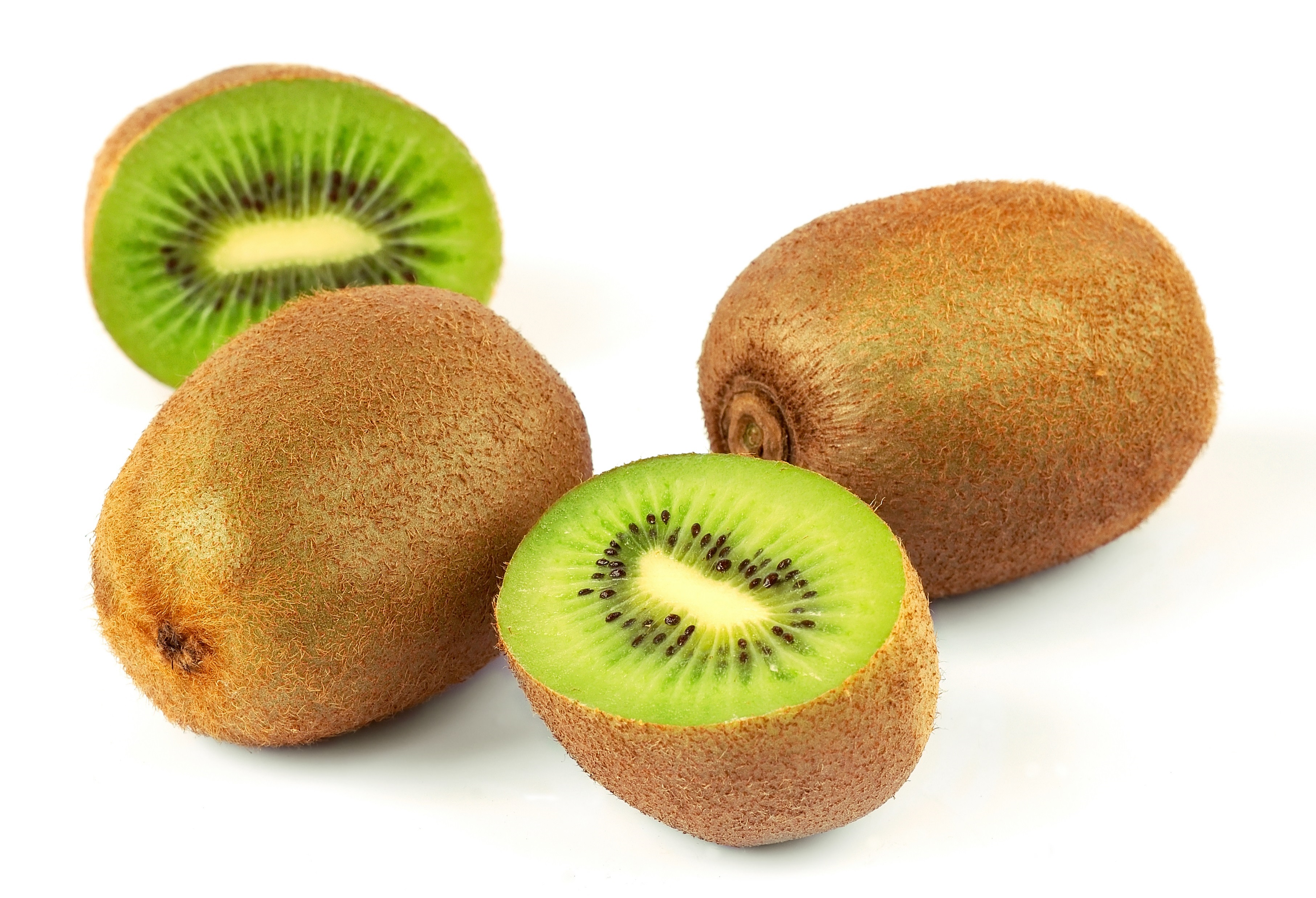 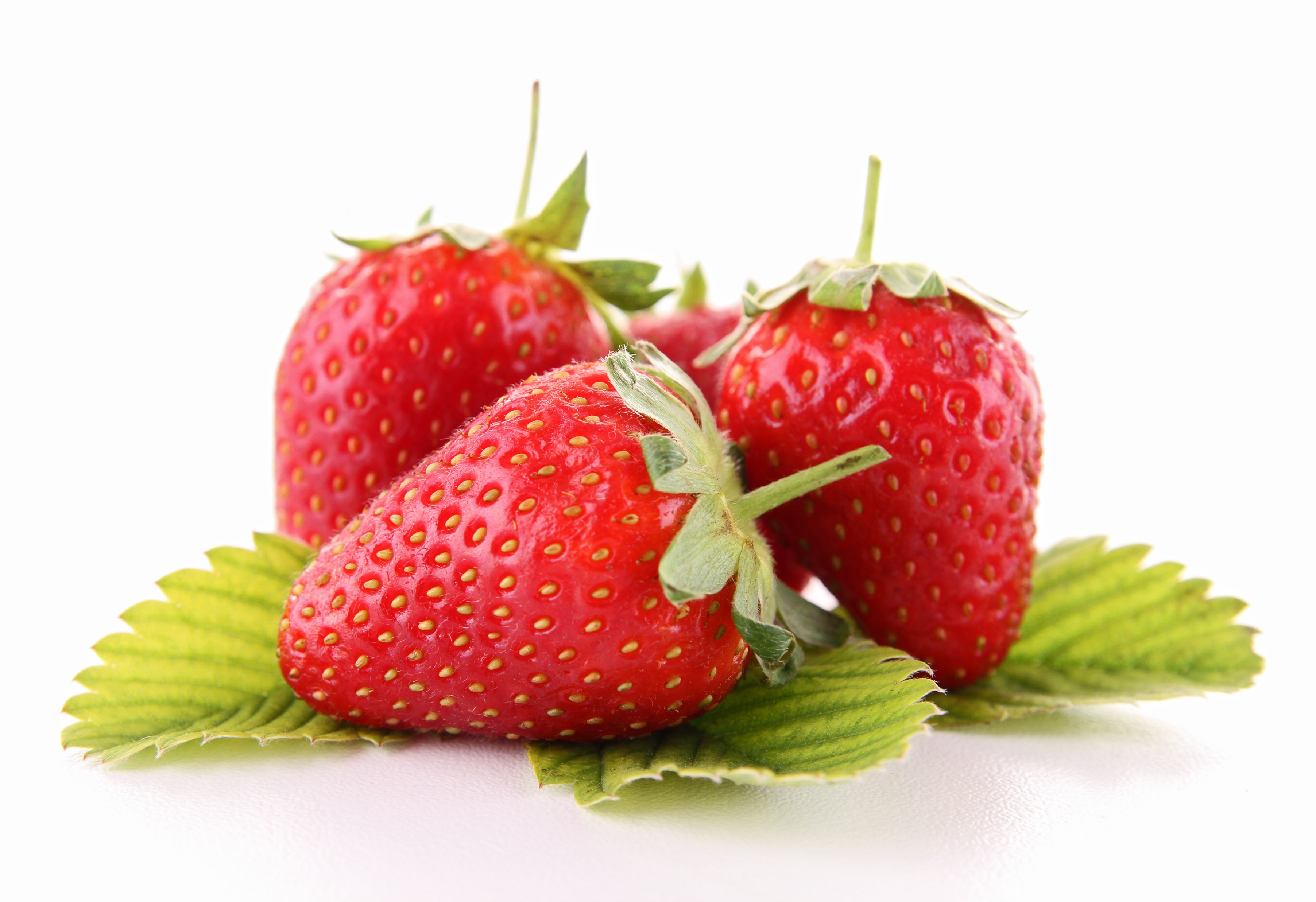 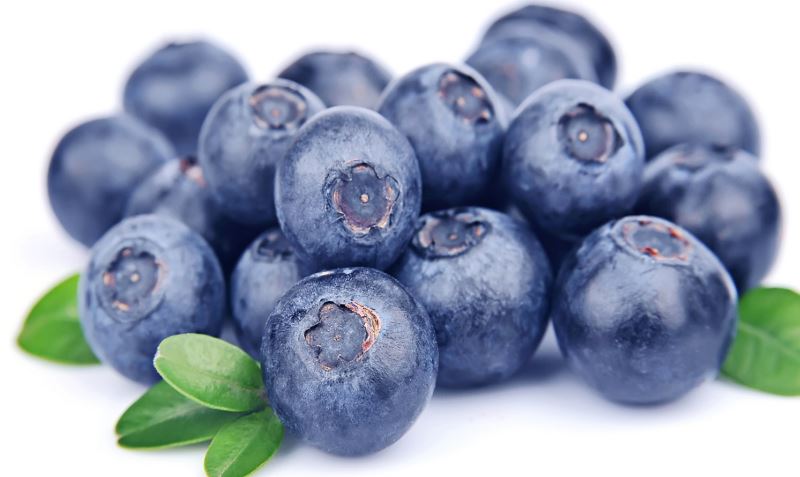 Fatto da: Arianna, Costantin, Agata, Raifa, Luca e Nisrine
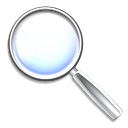 Indaghiamo
Vi siete mai resi conto che gli stessi prodotti possono avere prezzi completamente differenti?
Ad esempio: un panino dal Mc Donald costa da 1€ fino a 5€.Mentre ad una paninoteca classica un panino viene a costare intorno ai 12€.
La vera domanda è: perché costa di meno?
Nel panino del Mc non ci saranno sicuramente prodotti di alta qualità
mentre nel panino della paninoteca ci saranno prodotti di buona qualità.
Malattie che porta l’obesità
Tra i casi più comuni:
-Cancro
-Diabete
-Problemi cardiovascolari

cosa c’entrano i problemi vascolari?  
Un’alimentazione fatta di cibo spazzatura fa alzare i livelli di colesterolo, che vanno ad intasare le arterie, impedendo di pompare bene il sangue.
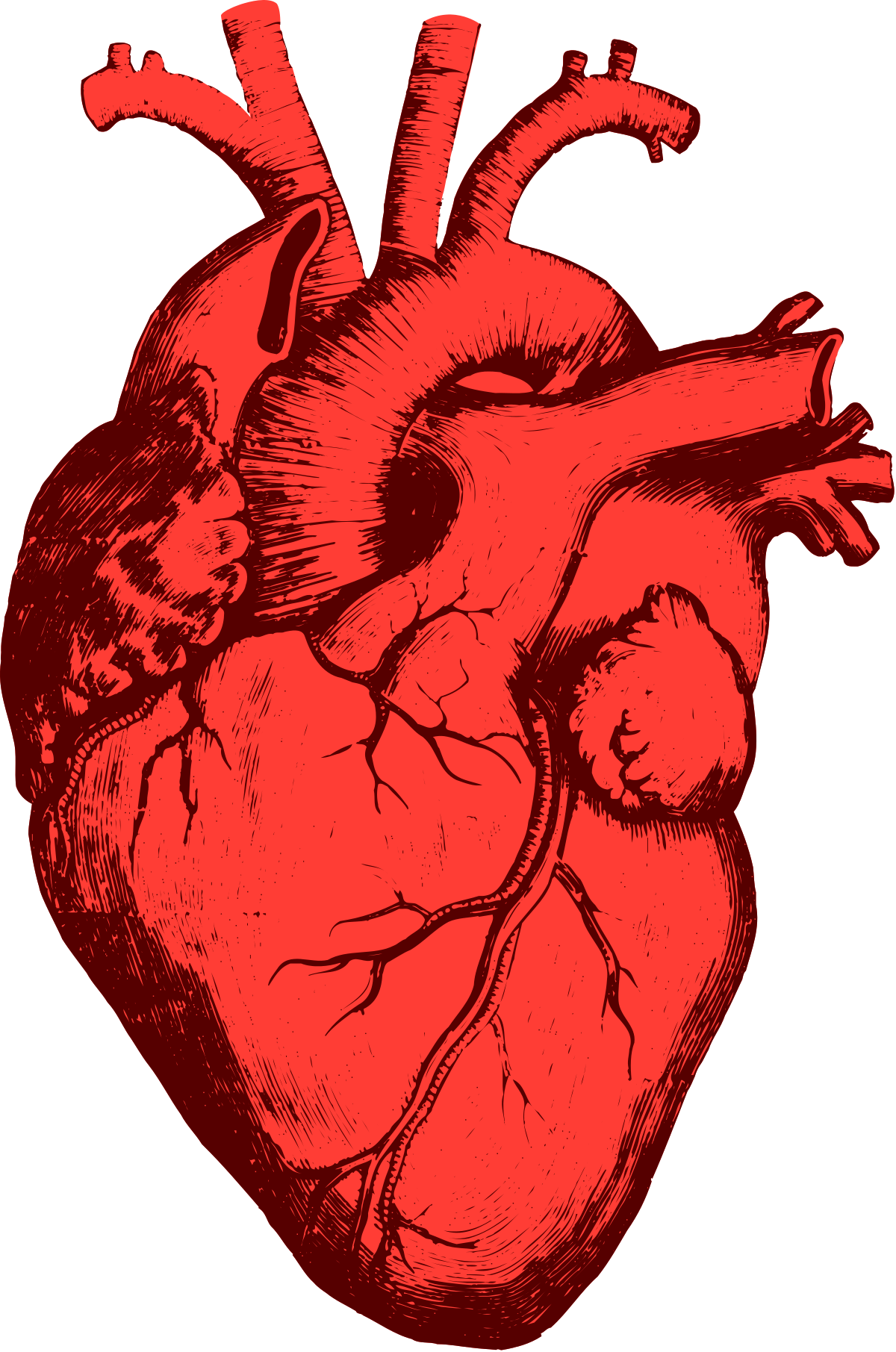 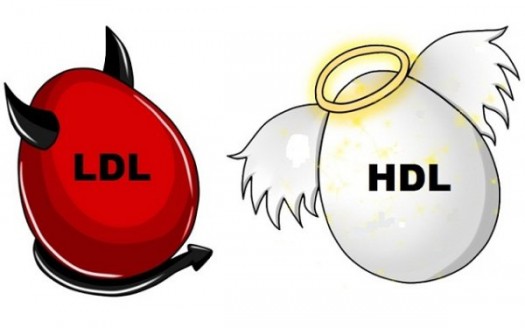 Costo della qualità
Un problema è quello del costo delle qualità ad esempio: 
Le cose sane costano di più di quelle non sane, per questo le famiglie modeste non potendo permettersi cibo ‘’costoso’’ comprano le cose a basso prezzo, cioè cibo spazzatura.
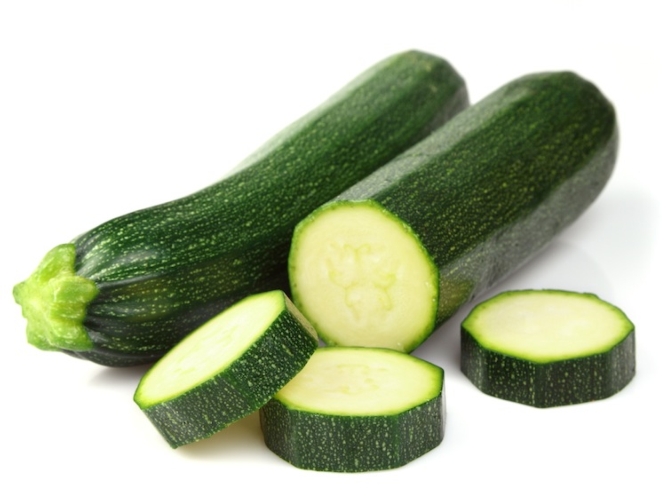 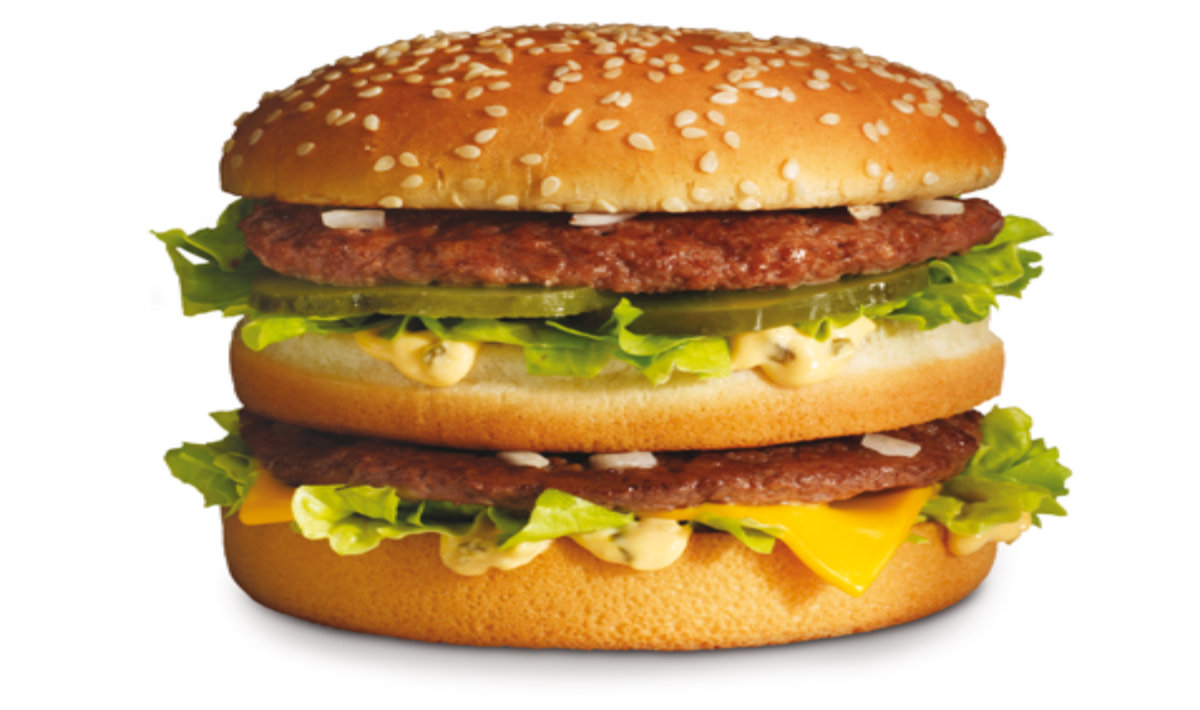 Il Mc Donald e gli Happy meal
Un altro fattore che spinge i bambini ad andare al Mc Donald, è l’Happy meal. Un menù contenente una bibita, un panino, frutta e un giochino.
Questo giochino grazie alle pubblicità fa attirare i bambini ad ordinare il menù.
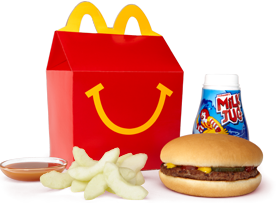 Obesità infantile nel mondo
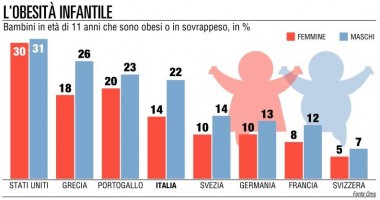 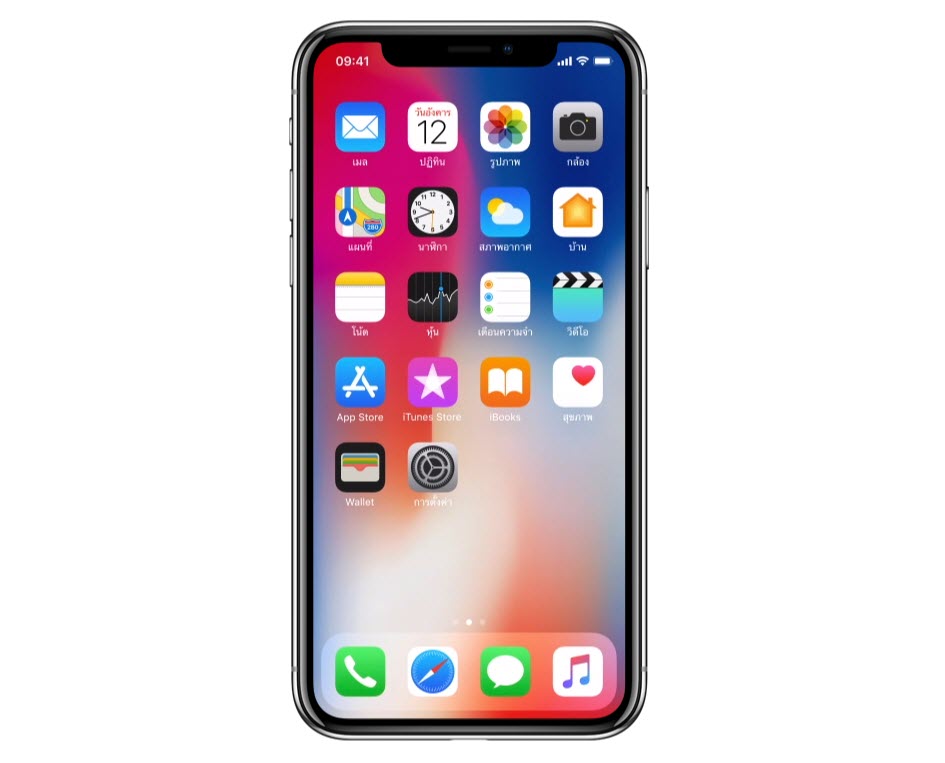 Perché l’obesità infantile è aumentata?
Nel ventunesimo secolo, quasi ogni bambino fin da piccolo/a possiede un apparecchio elettronico, questo fa si che il bambino non esca frequentemente di casa.
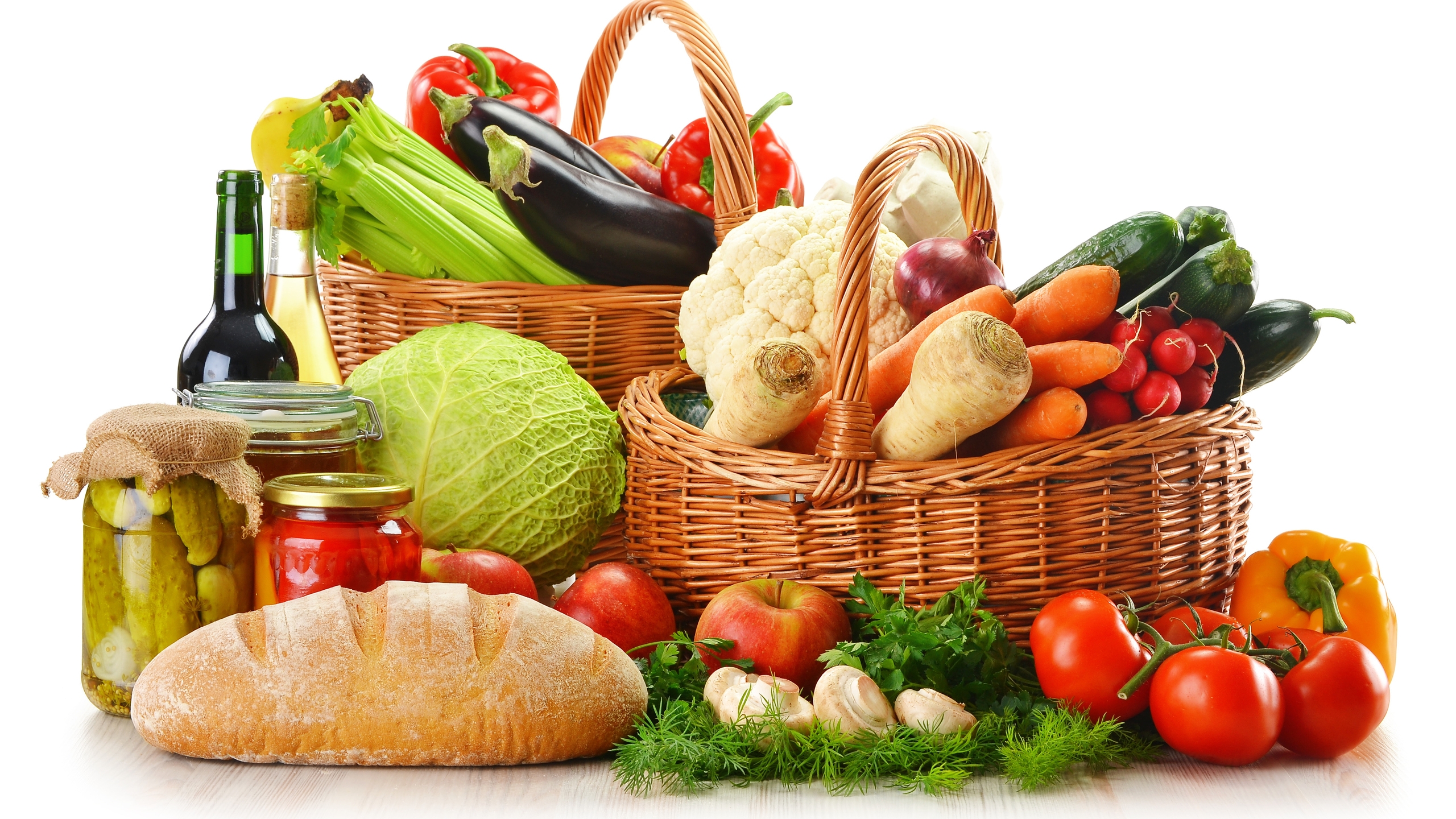 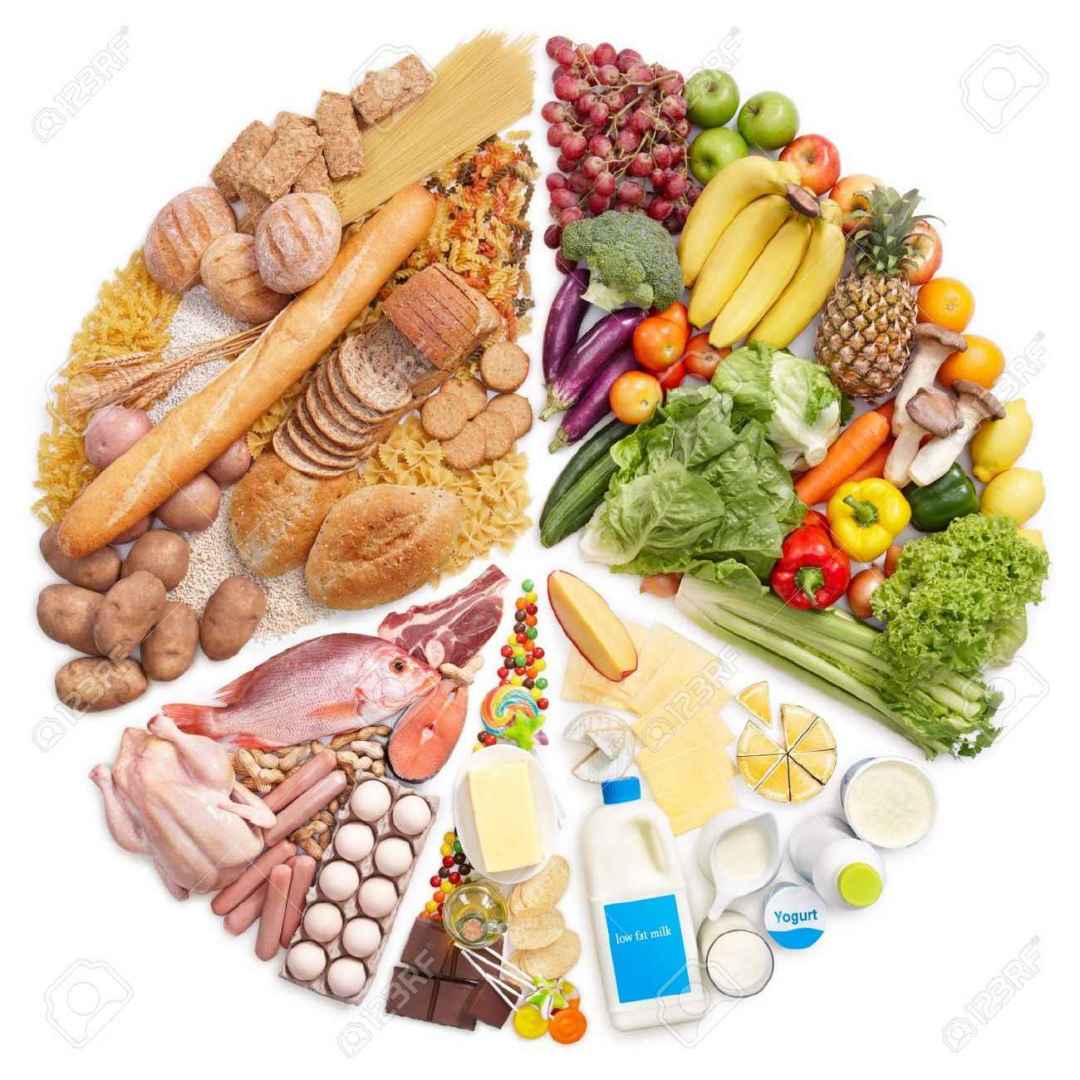 un’alimentazione giusta
La nostra alimentazione dovrebbe essere composta da:

ZUCCHERI, CARBOEDRATI, PROTEINE, GRASSI SATURI, VITAMINE, GRASSI ecc…
Però i cibi non salutari non devono essere mangiati sempre, qualche volta si può però mai prendere l’abitudine di mangiare cibi non sani.
Inoltre bisogna bere tanta acqua e fare movimento per restare in salute!
Ogni età ha il suo fabbisogno energetico quotidiano per esempio: una bambina di 8 anni da 25kg dovrebbe mangiare 1700 kcal.
È importante mangiare sano
Mangiare sano è importante per prevenire molte malattie e per rimanere sani e in buona salute.
Fare movimento è anch’esso molto importante, l’ideale per la nostra età sarebbe di 30 minuti a passo regolare.
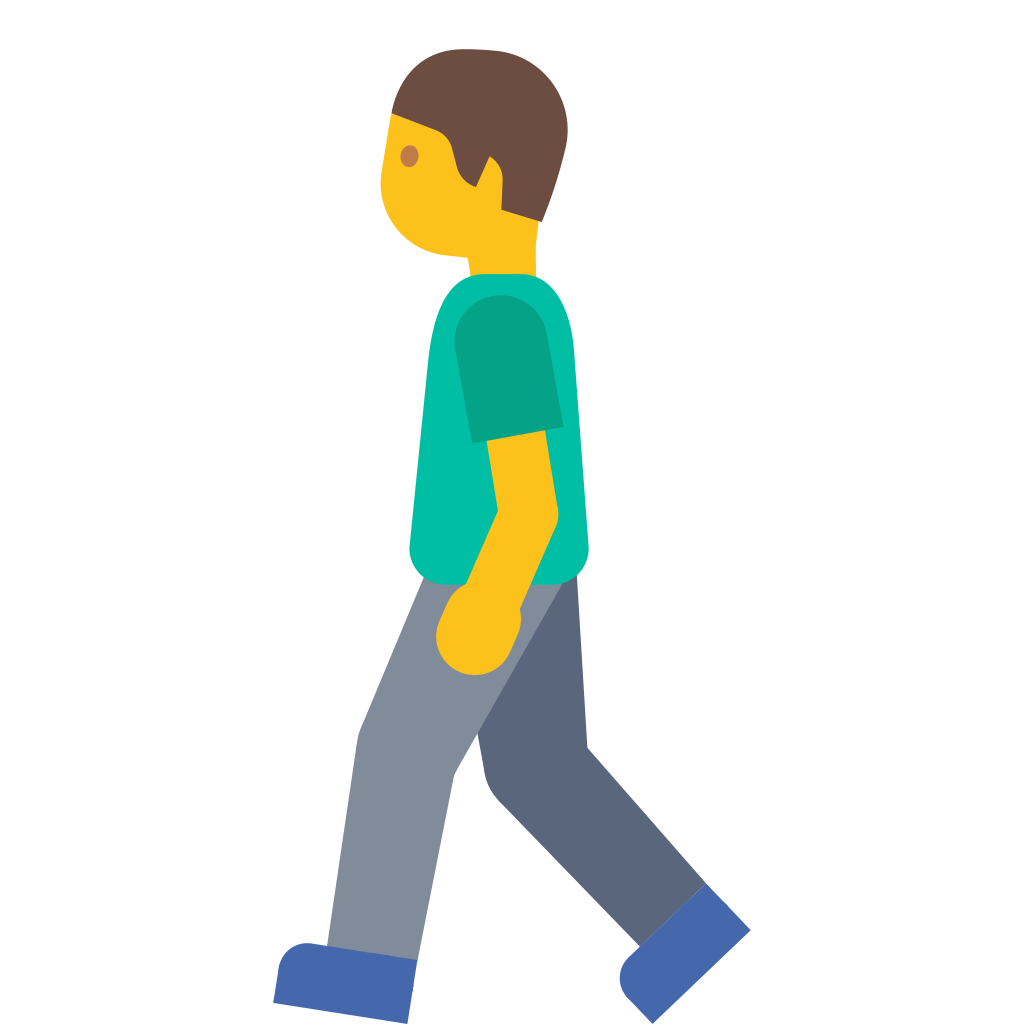 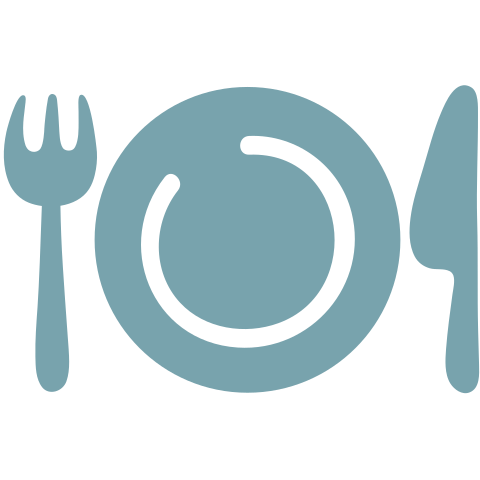 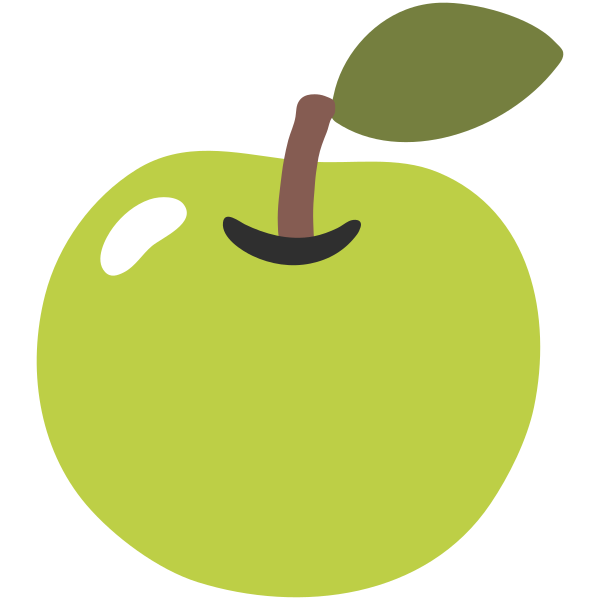 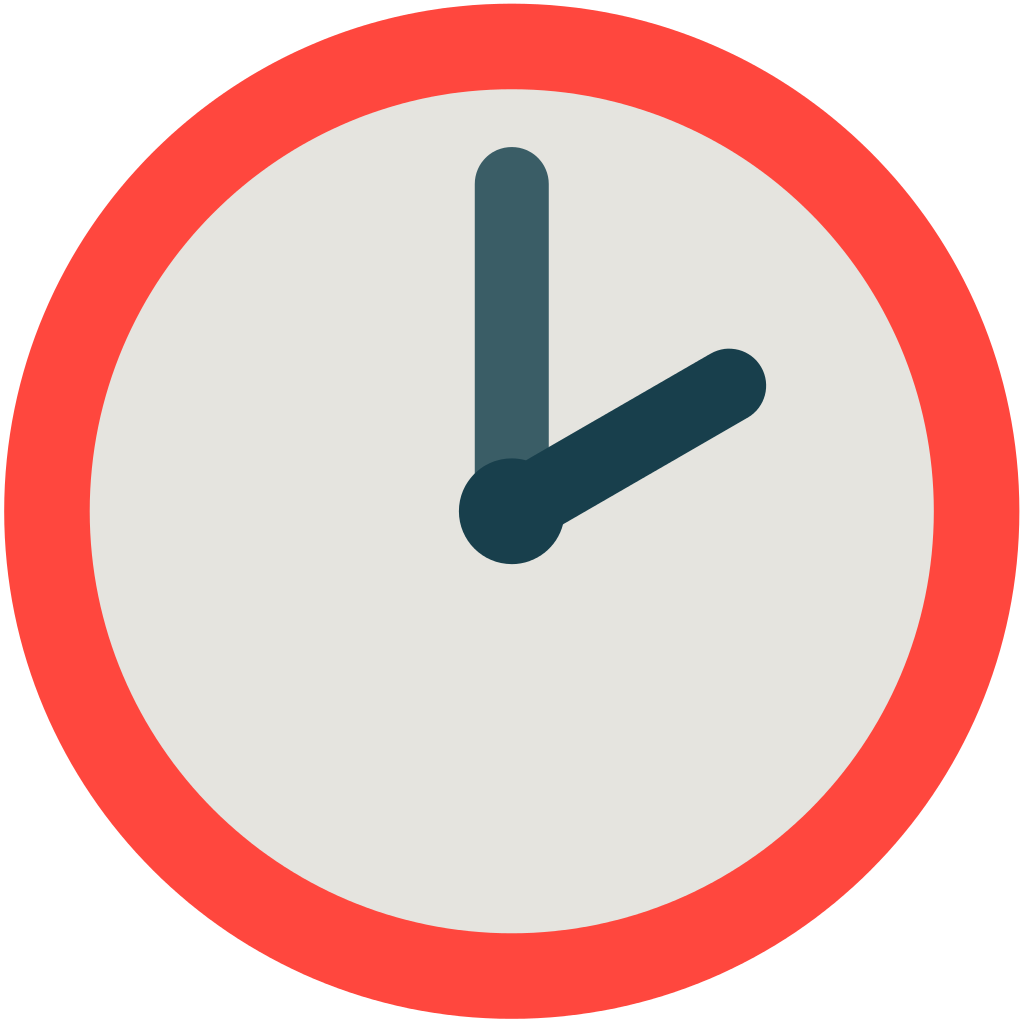 Un’idea per i fast food
i fast food potrebbero vendere più cose sane e nutrienti. Apposto di trovare negli happy meal giocattoli, potrebbero metterci ad esempio, una corda per saltare e migliorare la qualità del cibo.
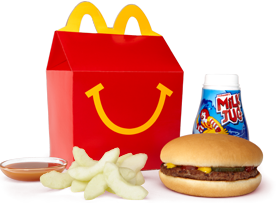 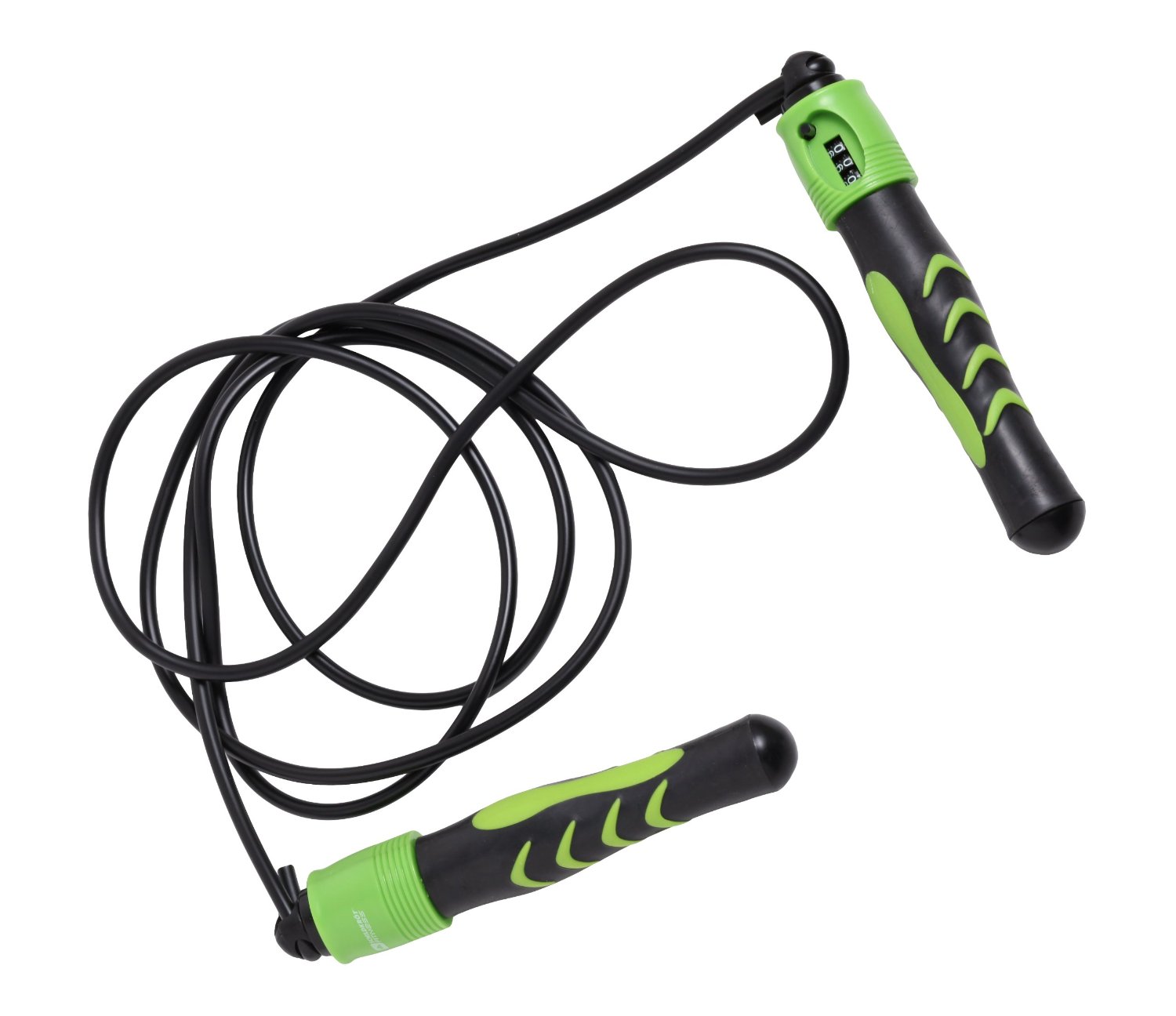 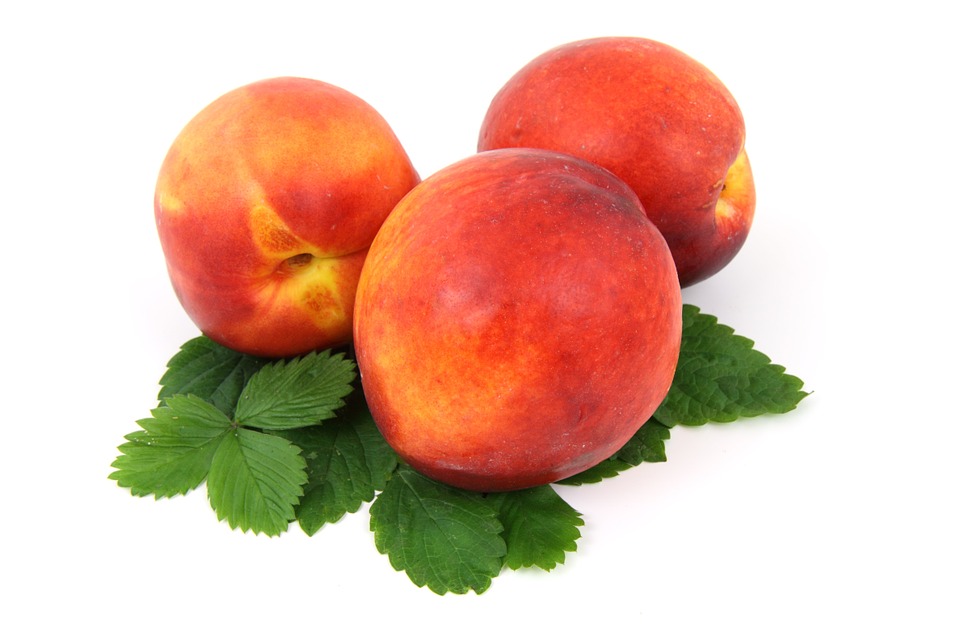 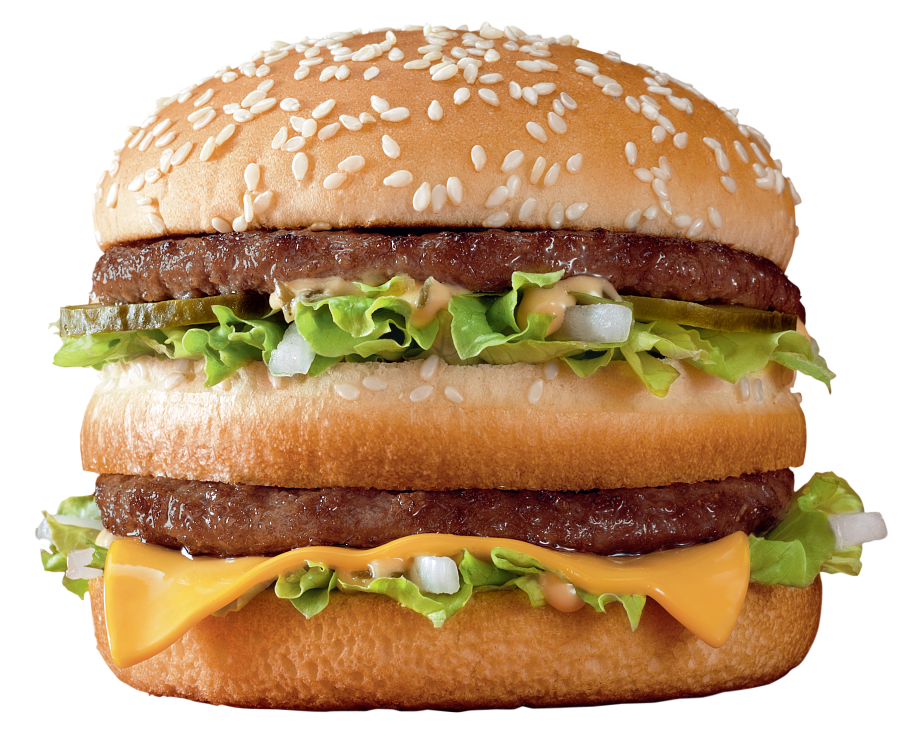 Fine.
Vignette fatte da: Agata 
Idee prese da: dalle lezioni, internet e dal gruppo
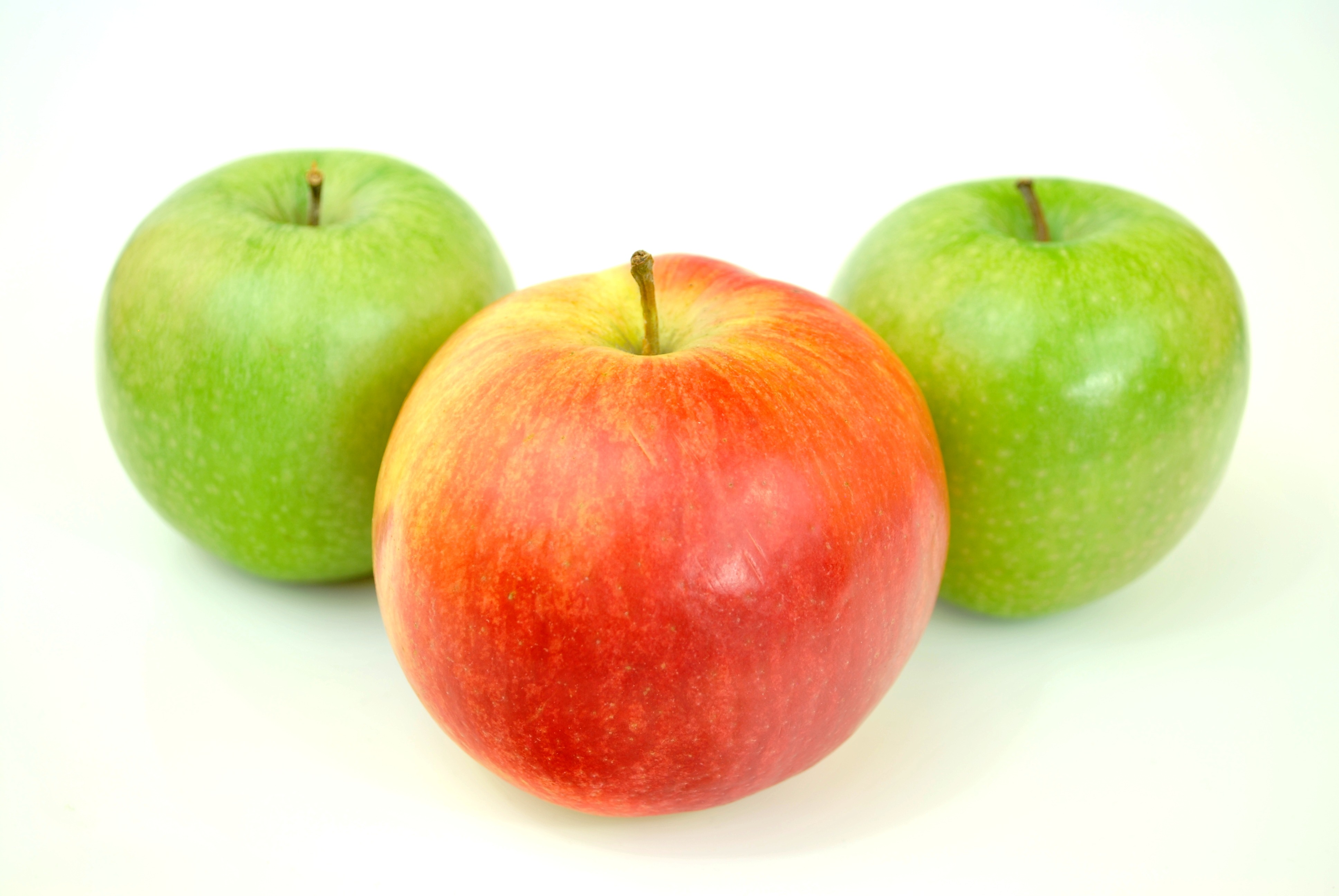 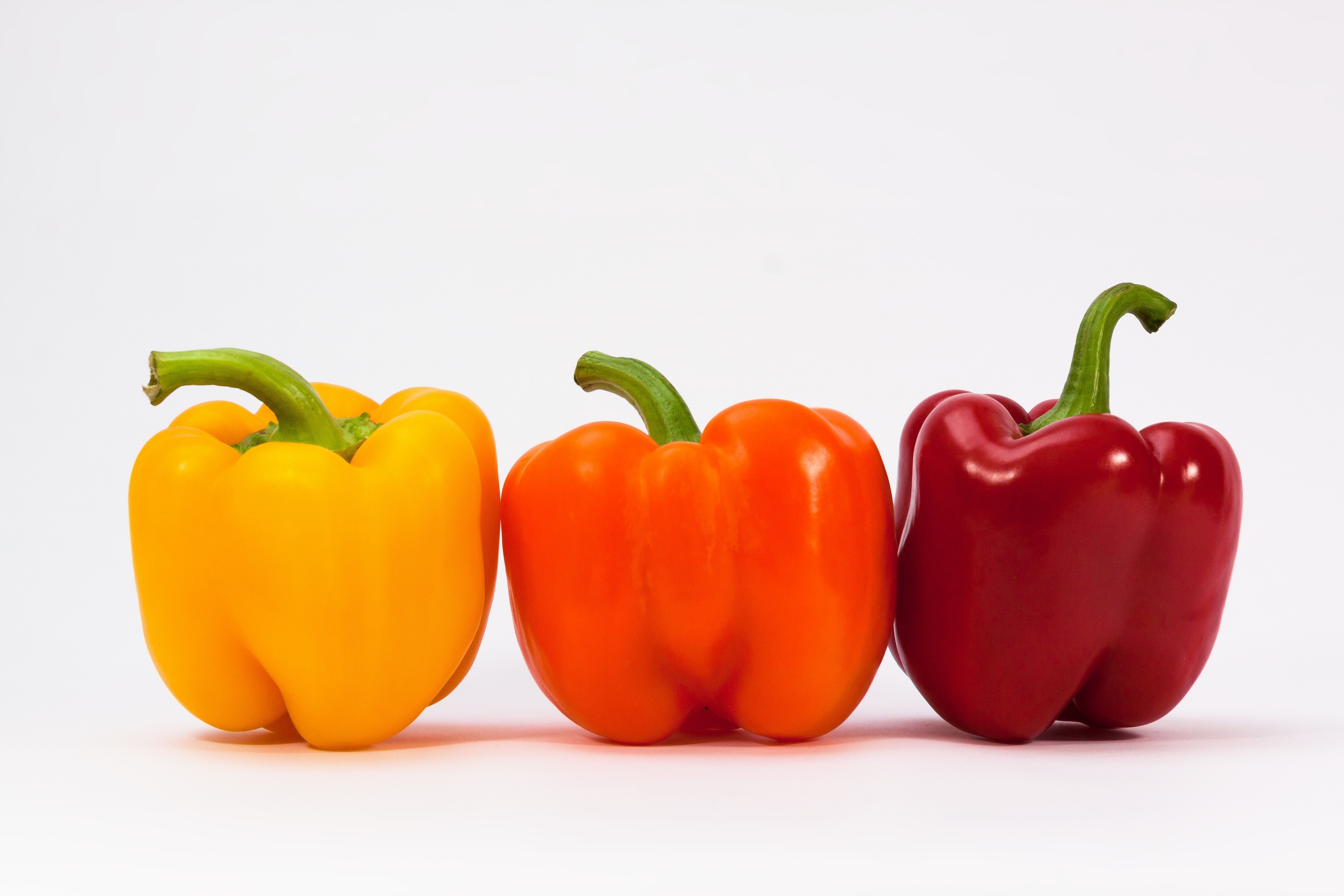 Ed ora il vero progetto del gruppo
………..
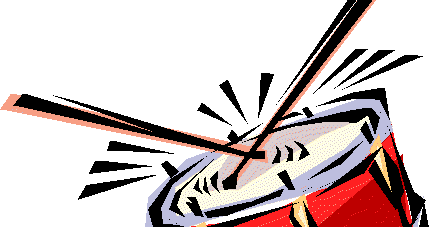 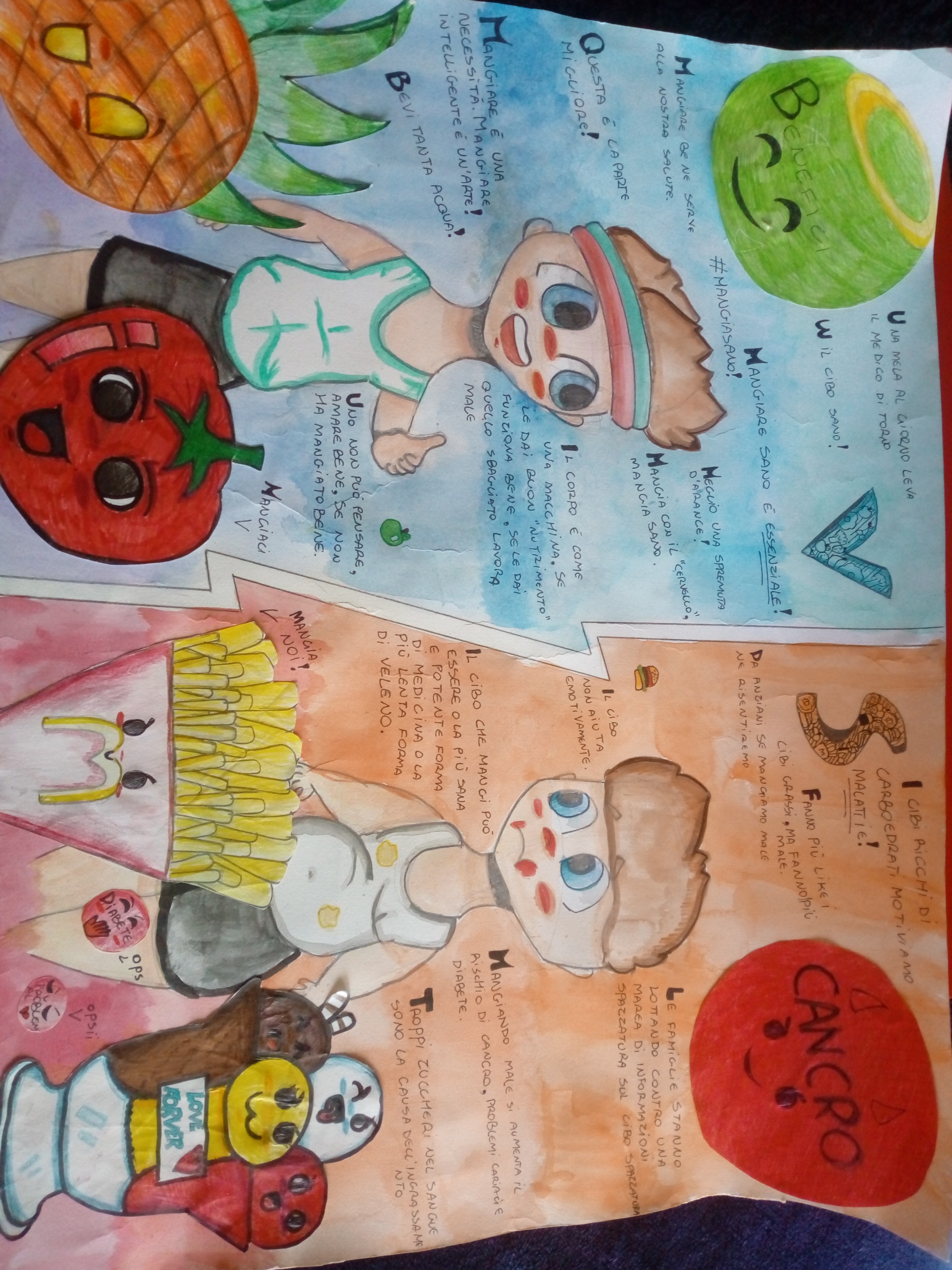 Ruoli:
Pomodoro:  Luca
Ananas: Costantin
Patatine: Arianna
Gelato: Luca
Cancro: Raifa
Benefici, bambini e sfondo: Agata (io)
Citazioni e frasi:
Il gruppo

IDEE PROGETTO
Il gruppo
PROGETTO CLASSE 3°B, SCUOLA F.BESTA